Iedereen Mobiel
 La mobilité pour tous !
About Mobiel 21
A MENTAL & MODAL SHIFT FOR ALL
inspiring people to choose for sustainable mobility 

accessible, ecological, affordable, safe and fair

 in your street and on a EU level
Iedereen Mobiel
2 cycling parts in Flanders:

Start to cycle - lessons
Adapted bikes for less mobile persons


including exchange & coaching  with Walloon partners
CYCLING SCHOOL
AARSCHOT
ADAPTED BIKES
CYCLING WITHOUT AGE
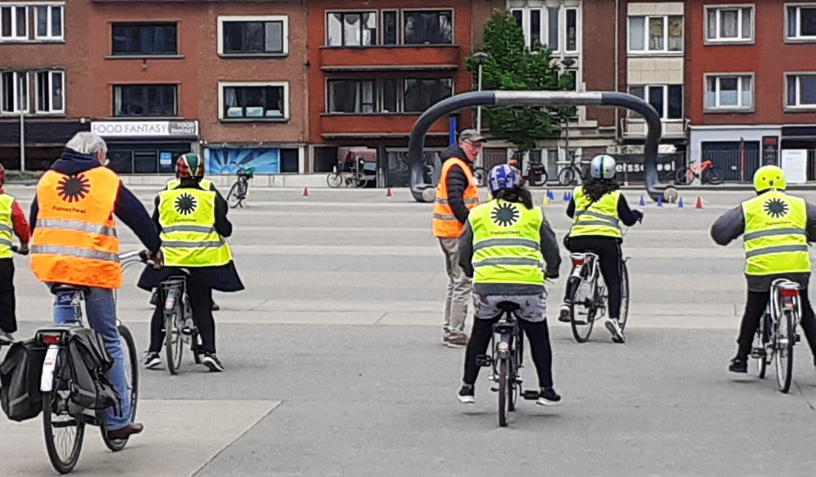 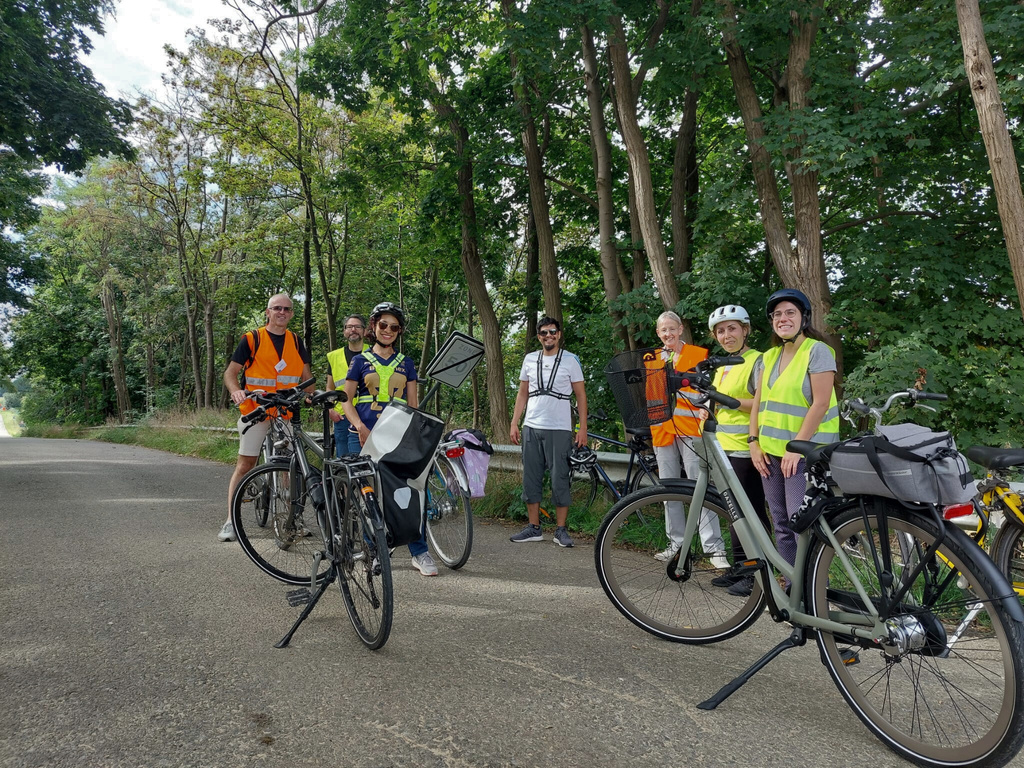 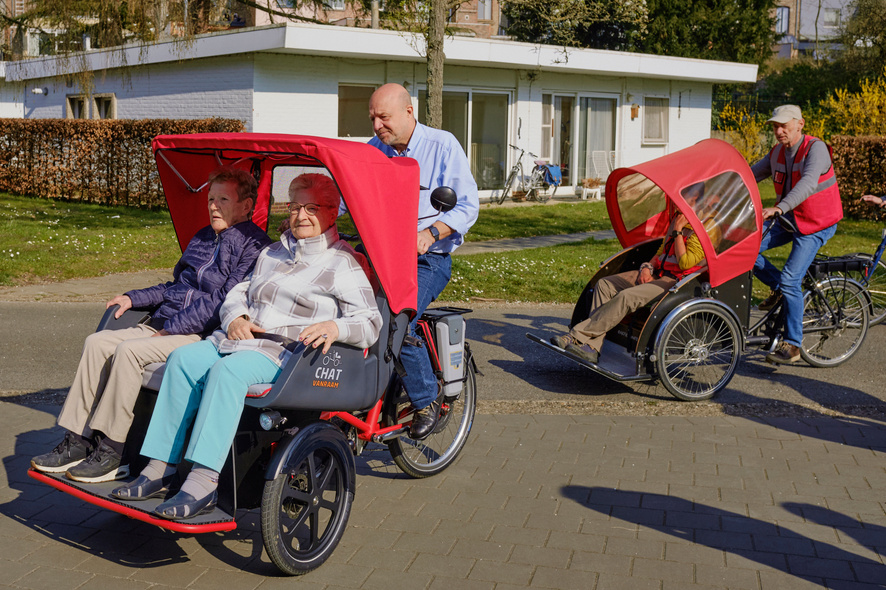 Flanders
Zoutleeuw (2) - duobike + wheelchair transporter bike
Hoegaarden - wheelchair transporter bike + duobike
Diest -  wheelchair bike
Partner: Sociaal Huis
15 cycling lessons - 17 participants
purchase 10 lesson bikes
5 trained volunteers
 Result: cycling lessons every 2 year
Cycling School Aarschot
Adapted bikes - Zoutleeuw
Partners
3 elderly homes
1 living unit for  people with specific needs
City of Zoutleeuw
Results
Trained staff & family members
Shared bike system 
Shared registration system
Maintenance and assurance by the City of Zoutleeuw
1 guideline How to ride a duobike?
Adapted bikes - Hoegaarden
Partners
1 elderly home

Results
Trained staff 
implemented in daily routine activities and wellbeing of elderly
1 guideline How to ride a wheelchair transporter bike?
Adapted bikes - Diest
Partners
1 elderly home

Results
1 trained fysio therapist
implemented in daily routine activities and wellbeing of elderly
1 guideline How to ride a wheelchair bike?
Inspiration Day
Programme
Good examples
Project results
Testing

Results
25 participants
Press
Cycling fun!
CYCLING SCHOOL
JE PÉDALE POUR MA FORME
ADAPTED BIKES
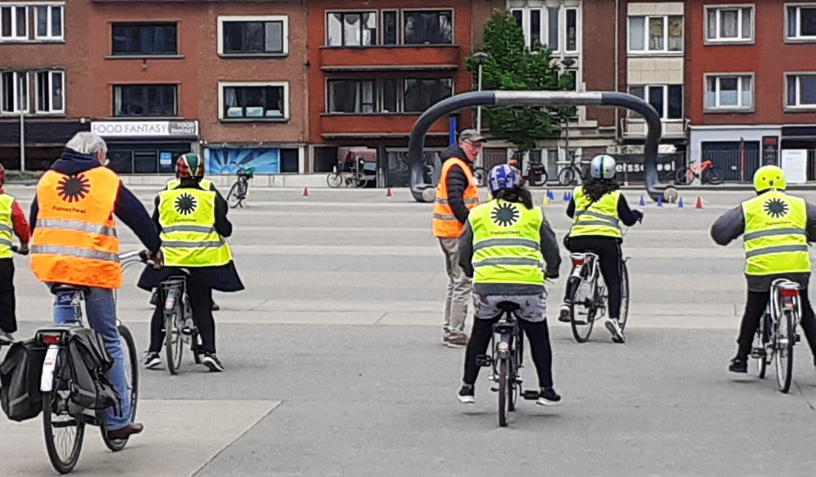 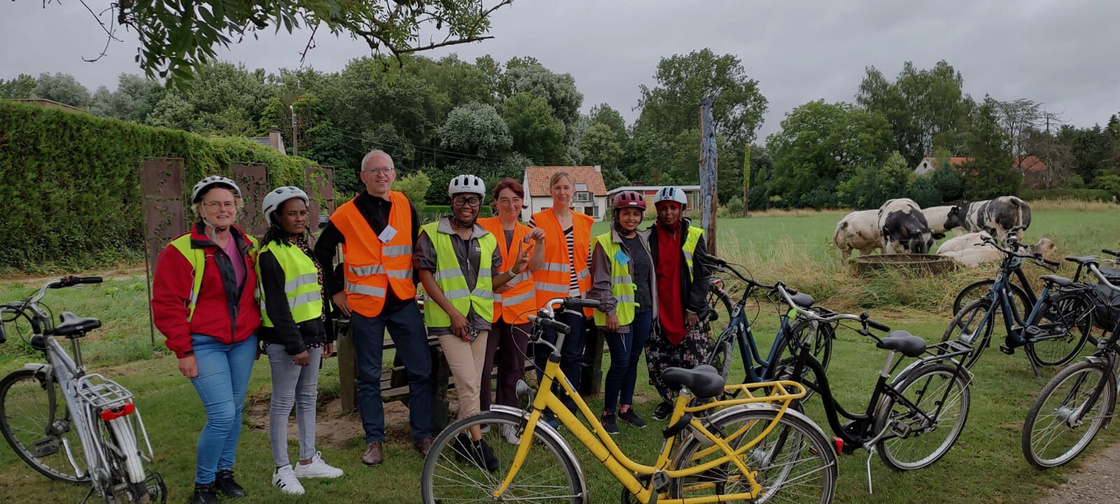 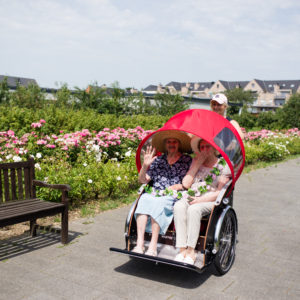 Exchange & coaching
Coaching start-up
Train-the-trainer
New chapters
Training & webinars
Coaching start-up 
Train-the-trainer
Cycling lessons
Train-the-trainer in Rendeux
at Red Cross refugee center
focus on trafic rules for cyclists
Train-the-trainer in Leuven
Coaching start-up 
Cycling training 
For 5 LAG’s
Moments de mobilité douce
Testing: 1 rickshaw for 10 CPAS during 1 month 
Workshop for pilots   (10 people)
Inspiring movie
Iedereen Mobiel
Impact

A lot of cycling happiness 
In rural regions
Extra asset in Covid period
Power of volunteers 
Exchange is empowering & inspiring
Join us!
FIETSEN ZONDER LEEFTIJD
DE FIETSSCHOOL
MOBIEL 21
www.fietsenzonderleeftijd.be


fietsenzonderleeftijd@mobiel21.be
www.defietsschool.be

fietsschoolleuven@mobiel21.be
www.mobiel21.be

info@mobiel21.be
tel: +32 (0)16 23 94 65